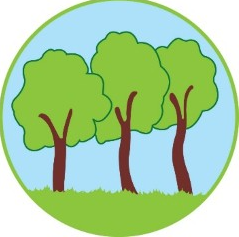 Writing Stimulus
Year 4
It was the day they’d all been waiting for. As the colours started to flow, the whole town started to celebrate.
This was a tradition that had been followed, without fail, for hundreds of years. The crowd began to swell even more, cooled by the jet streams of paint that filled the air. The festival of colours was truly underway…
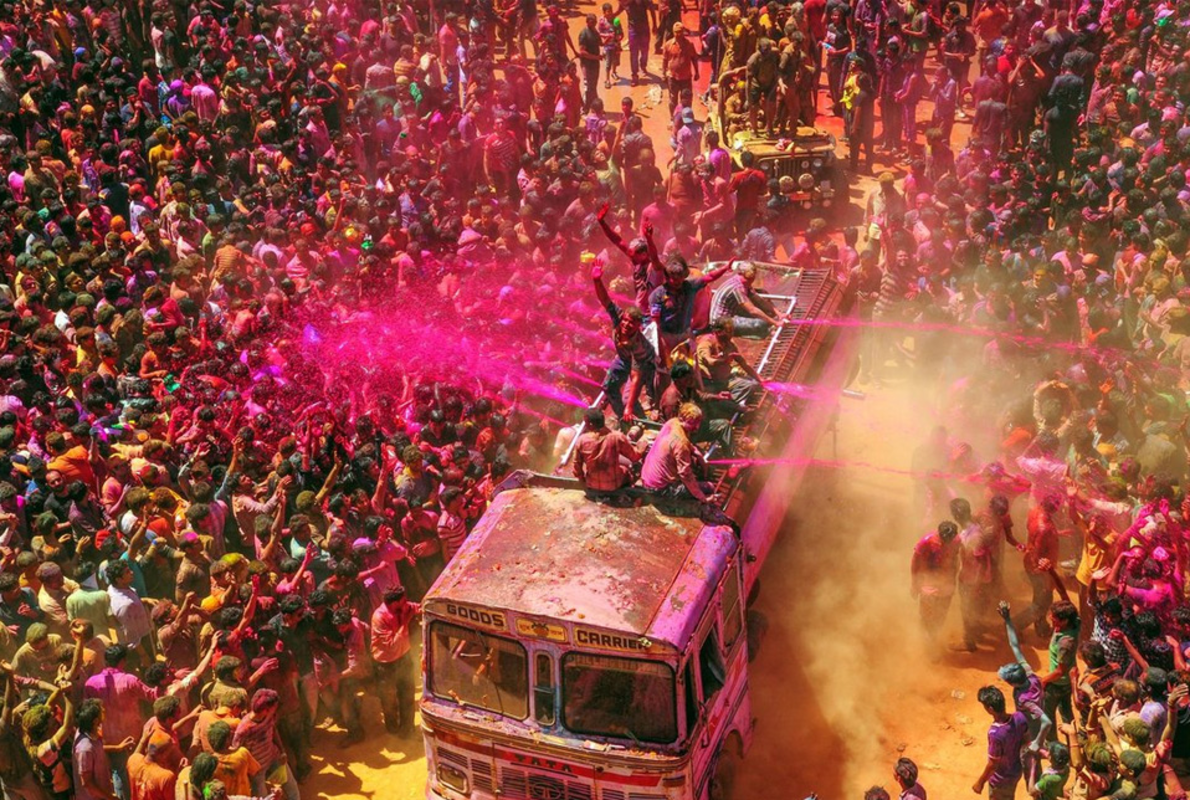 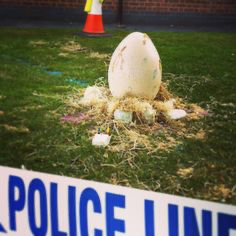 In Barrowtown, books were forbidden. There was a strict penalty given to anyone caught reading.
When Lucy wandered off on another of her adventures in the woods that morning, little did she know that she was about to make an extraordinary discovery…
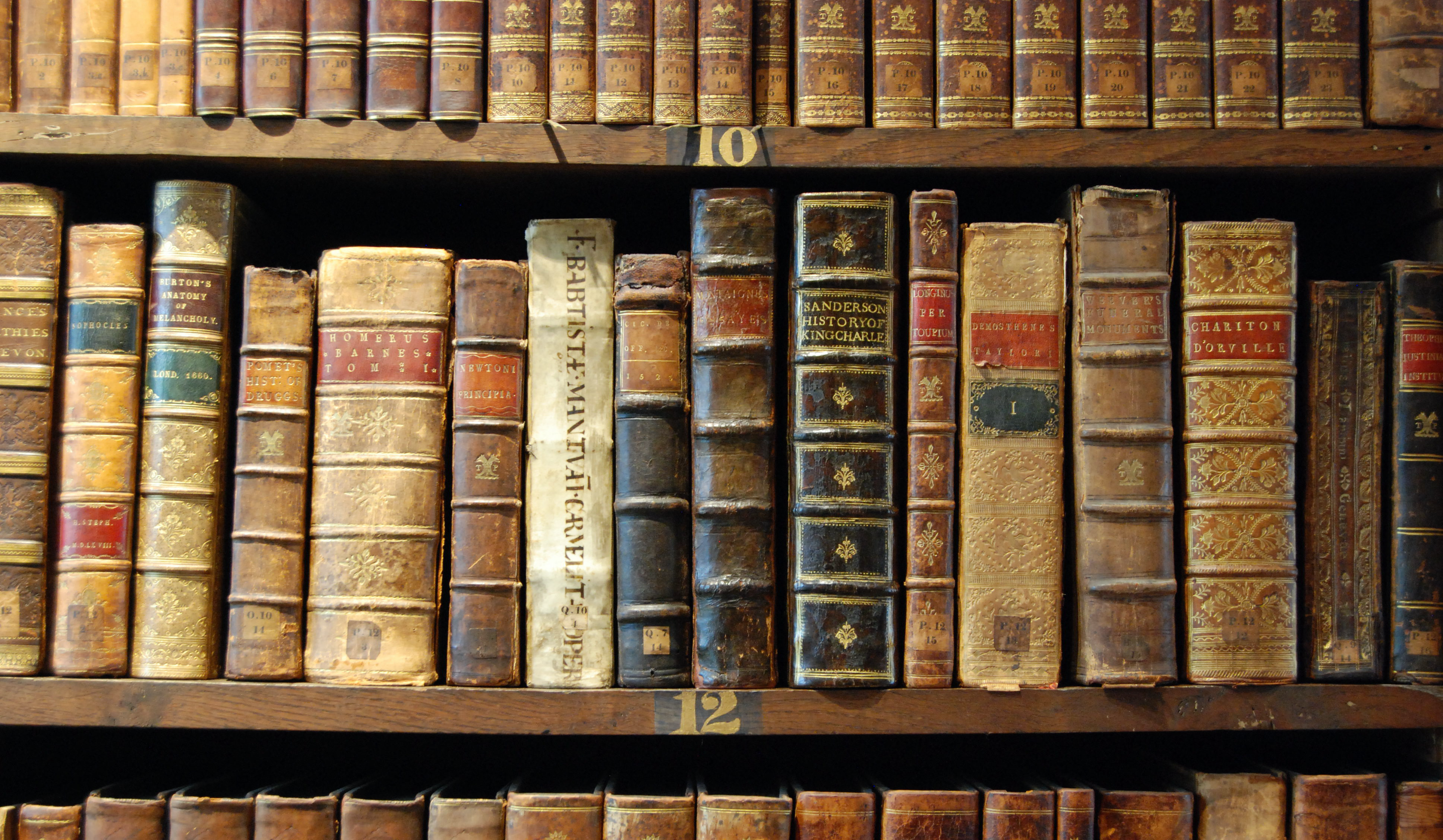 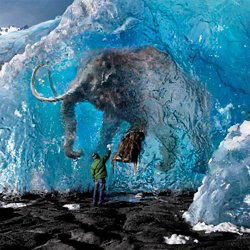 On a quiet day, you can sometimes hear them. Every now and then, there’s be a tapping or a scraping or a rustling from behind the door. Occasionally (if you’re patient enough to sit for the whole day and watch), movement can be glimpsed through the dark windows. Once, just once, the faint sound of whispering in hushed tones was heard.
The boy had spent his entire summer holidays wishing for something to emerge from the mysterious door. He had spent yet another sunny morning hiding in the tall grass at the bottom of his garden just staring at the door, hoping to catch a glimpse of something or someone extraordinary.
The moment he had been waiting for had finally arrived…The door began to slowly creak open…
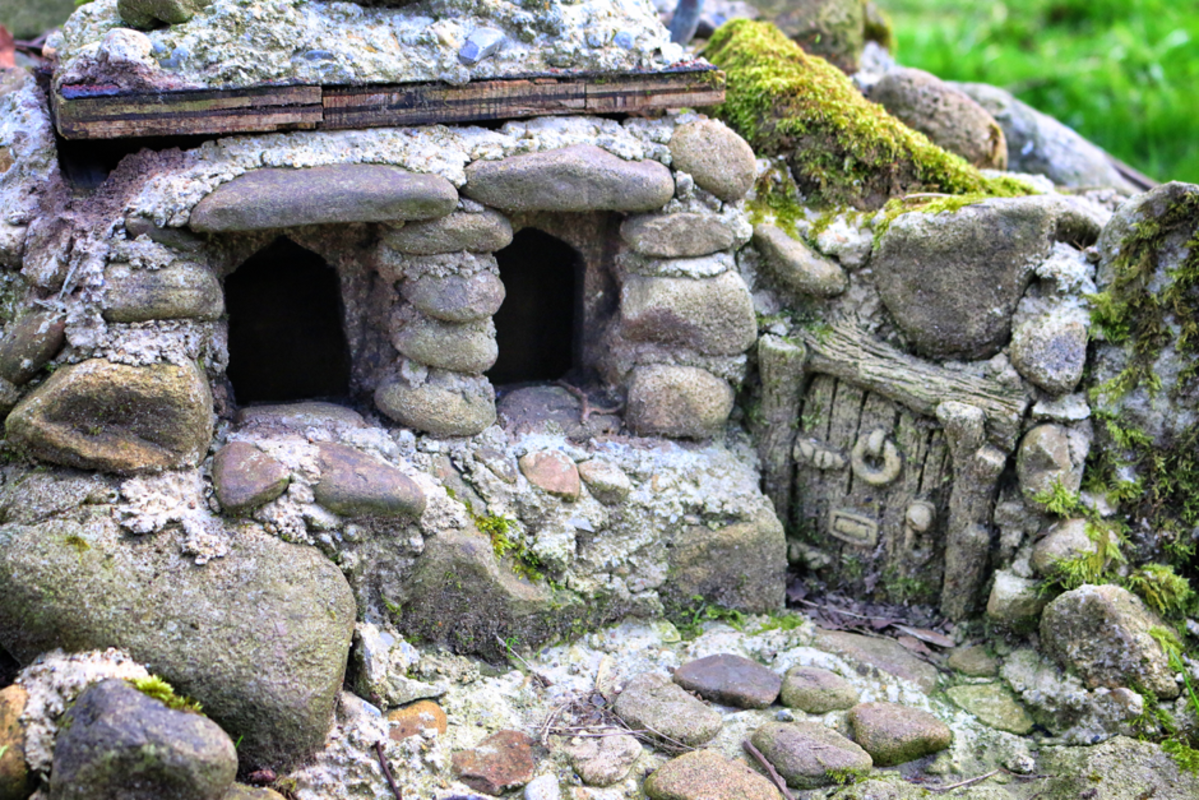 Hidden behind the maze of branches stood an enchanted castle. It was so easy to miss among the towering trees. Only the truly lucky noticed the turrets; only the truly brave dared to look inside…
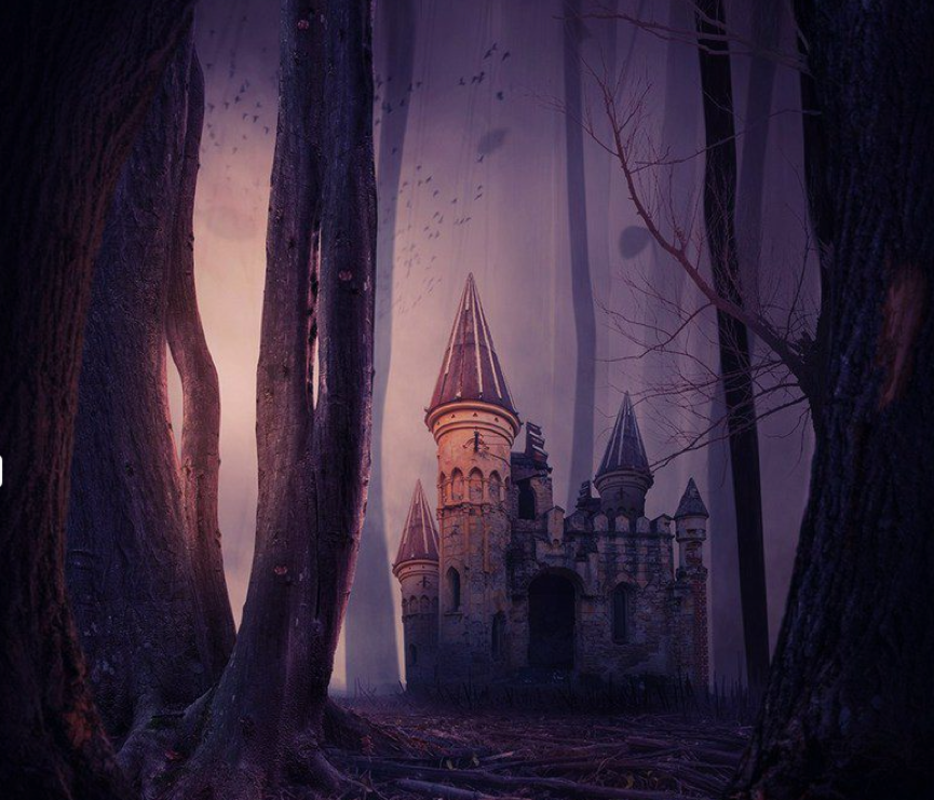 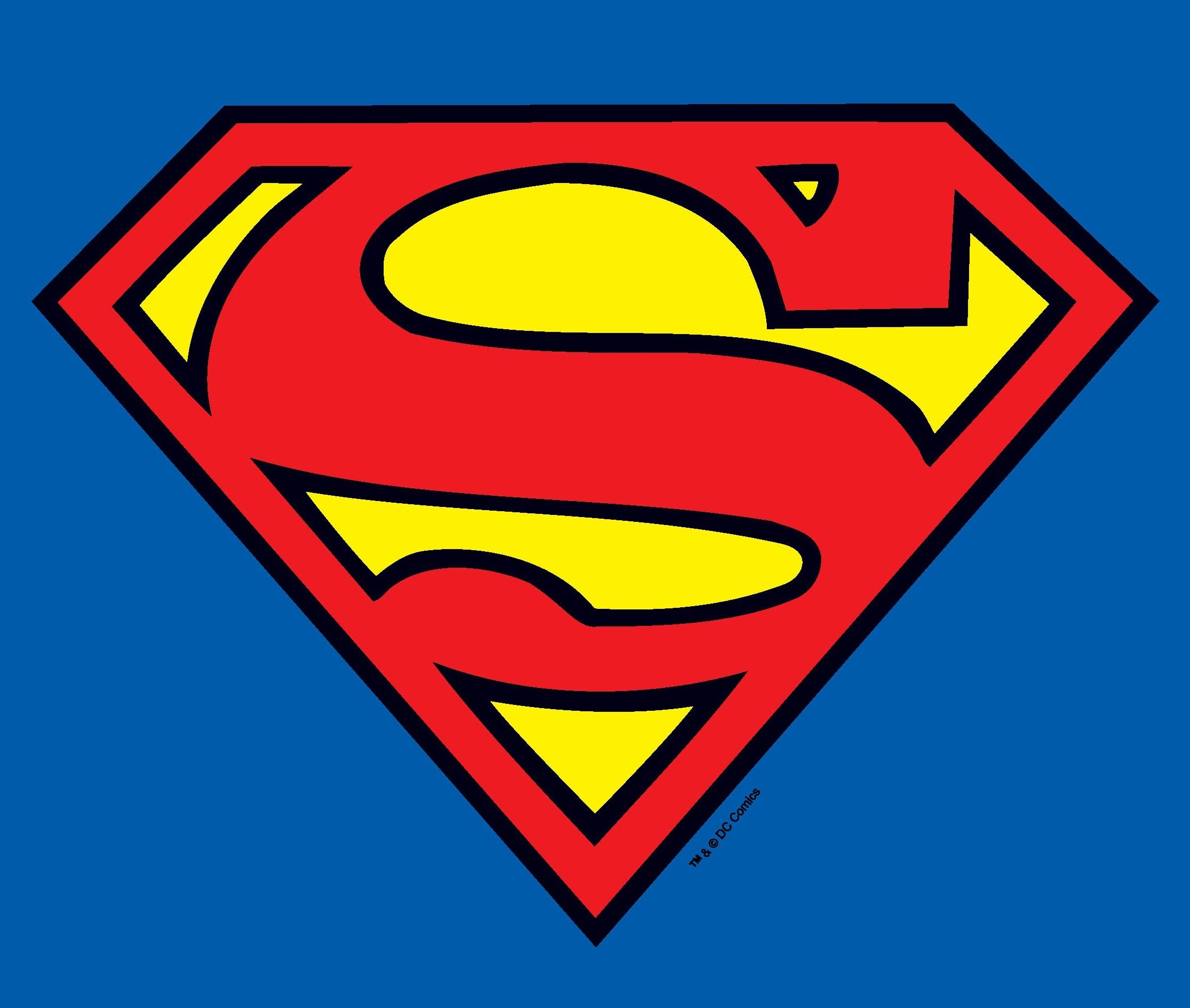 You’ve woken up with superpowers. What happens next?
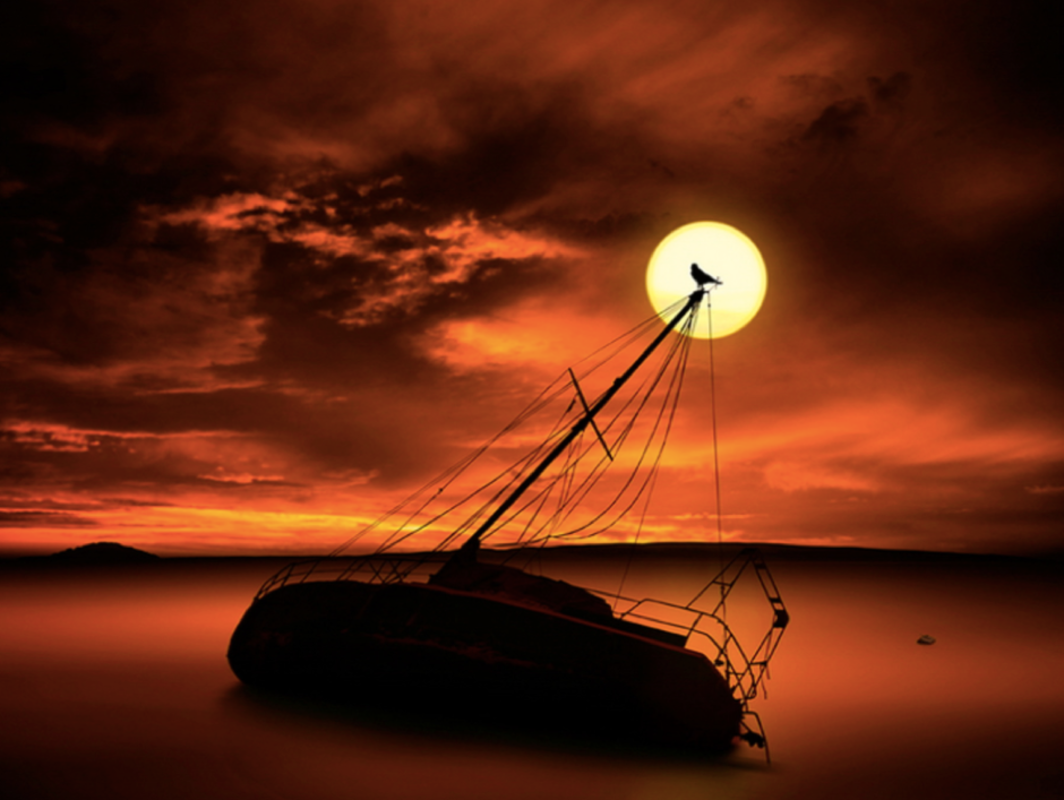 Three weeks. That is how long the ship had been like this; empty, abandoned, alone…
Now, all was still. All was calm. The ship lay there, as if in a peaceful slumber, gently rocking like a baby’s cradle in the tranquil bay. The sea barely moved. It was covered in a thin layer of wispy mist that sat on top of the water like a comforting blanket, gently illuminated by the fading sunlight.
Three of us.  We were the only ones left, the only ones to make it to the island…
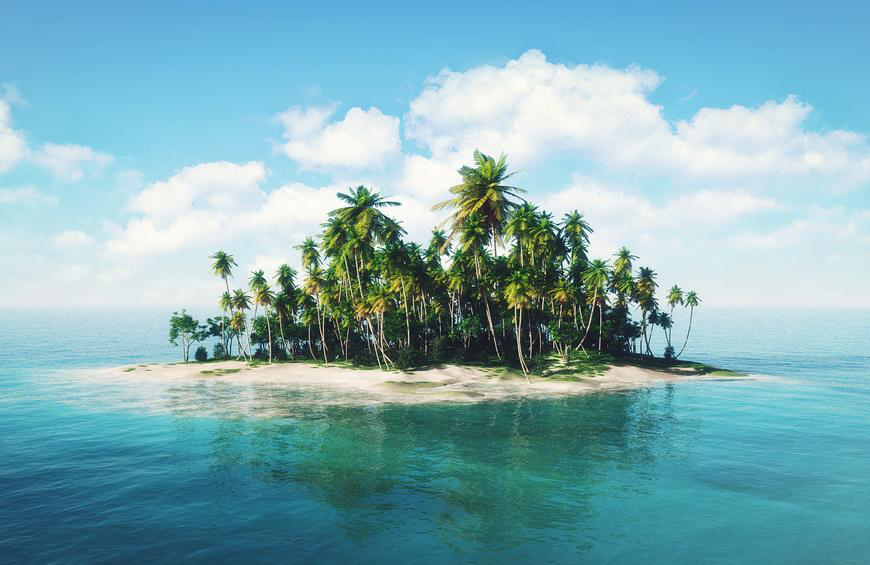 Many people from the mainland thought the Smiths were a strange family.
Sure, life out here on the island was very different. For a start, they didn’t get their groceries from a supermarket, or visit the local pizza restaurant on a Friday night for a treat!
The weather up here could often be quite dramatic, even frightening. They frequently felt like the world was against them, yet they somehow found a way to harness nature’s offerings.
It may be far from what most people would call ‘civilisation’, but it suited the Smiths just fine…
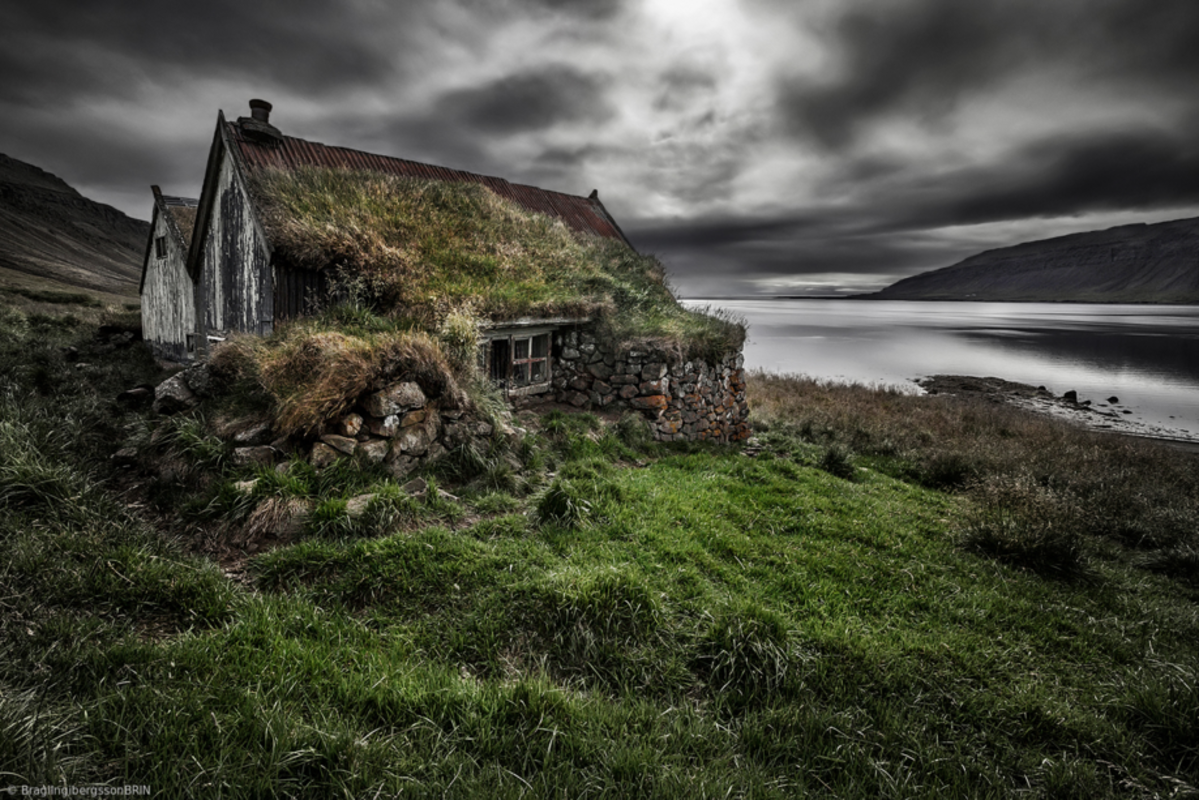 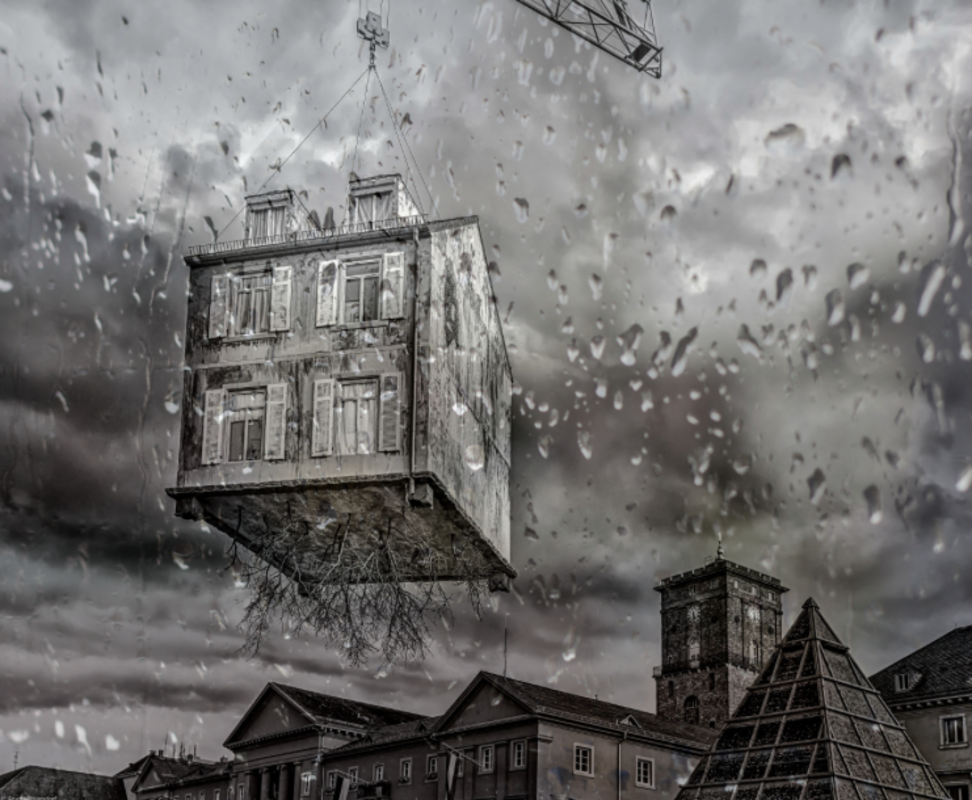 Amelie stared out in disbelief. Despite the incessant drip, drip, drip of the rain as it continued to attack her bedroom window, she couldn't tear her eyes from the bizarre events unfolding outside.
Just a minute or so earlier, Amelie had been staring out into the street enjoying the peaceful and familiar sight of ordinary life as it passed her by. Now, however, she simply couldn't believe what was happening; the house belonging to a very pleasant family across the road had suddenly been thrust up into the air! It was now swaying in mid air!